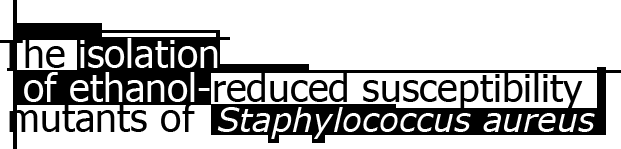 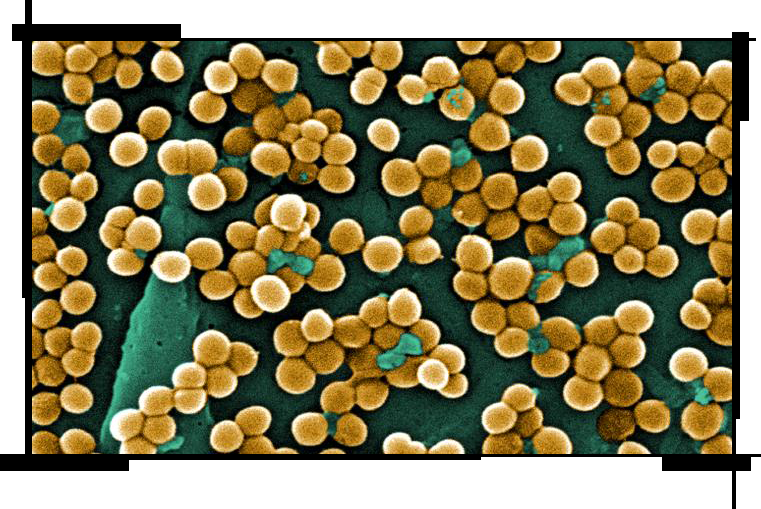 John Rivera
Background
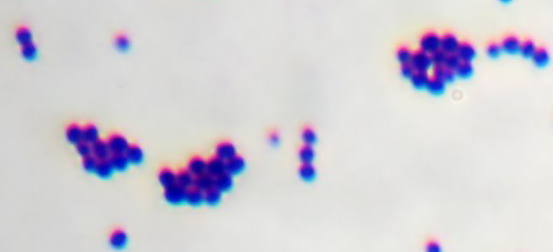 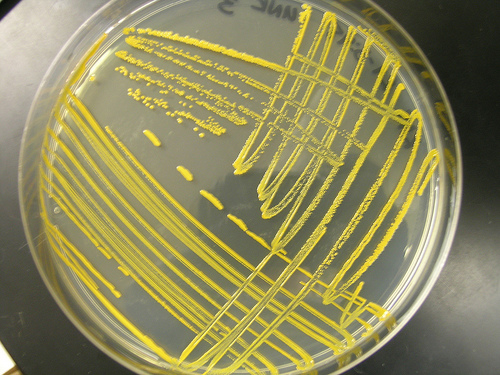 Gram-positive


Methicillin-resistant Staphylococcus aureus (MRSA)

Nosocomial and community-acquired (CA) infections
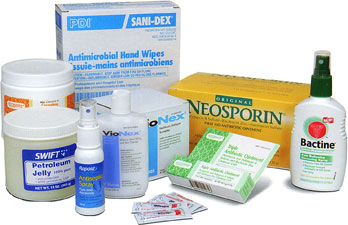 Infections
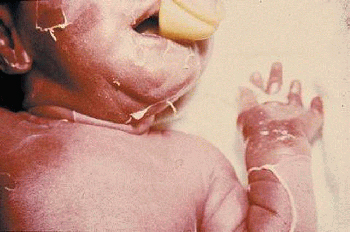 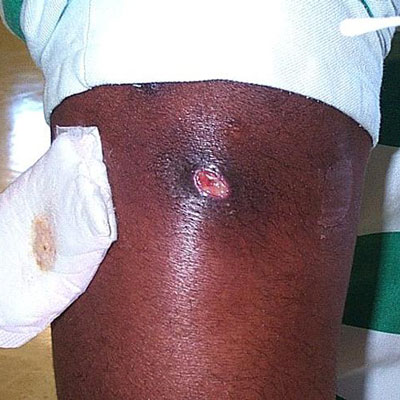 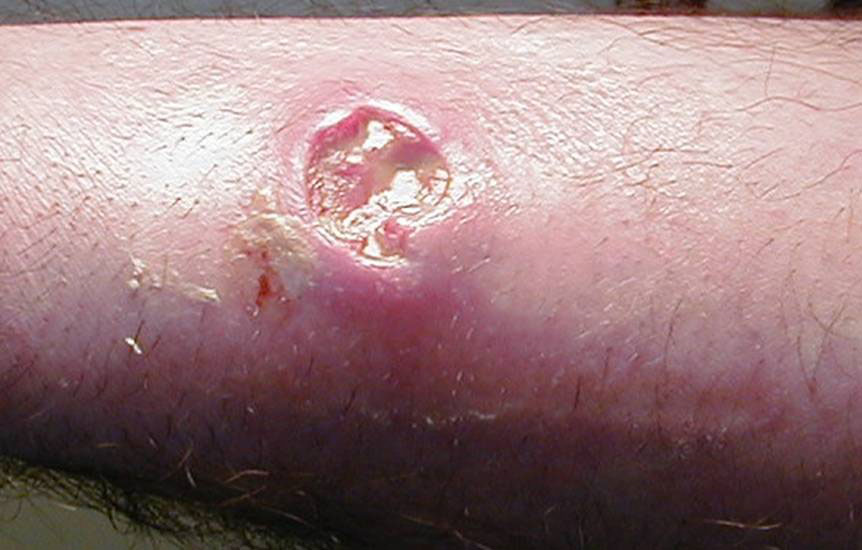 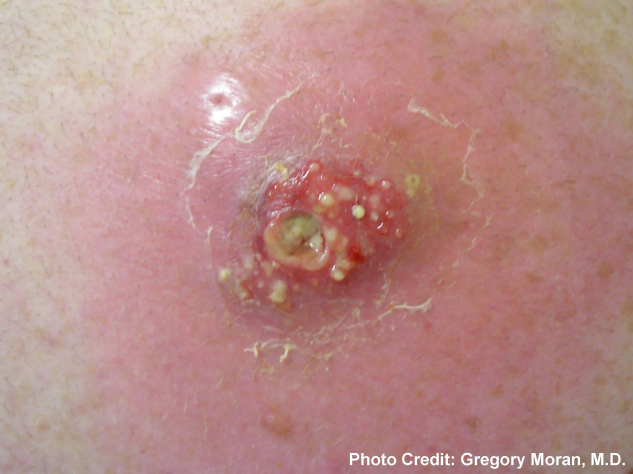 Transmission/Prevention
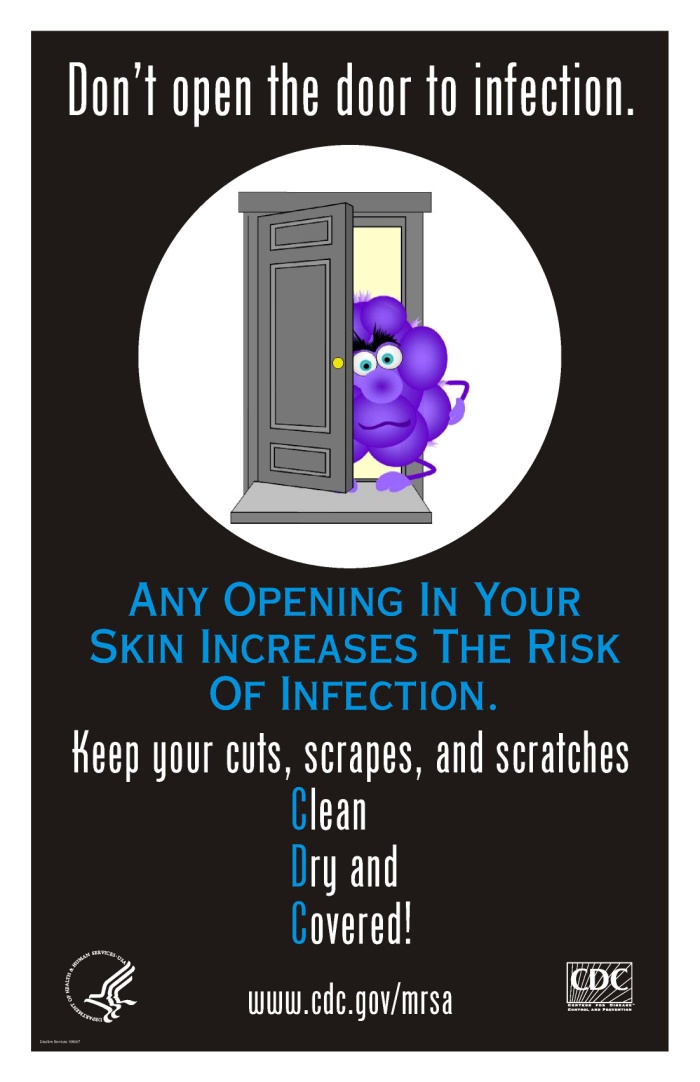 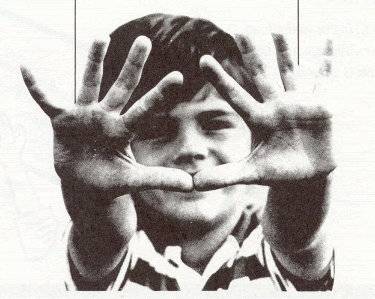 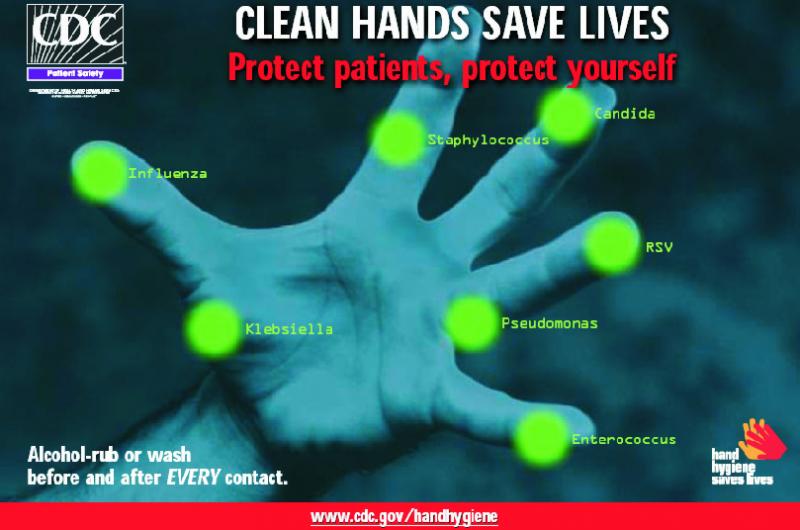 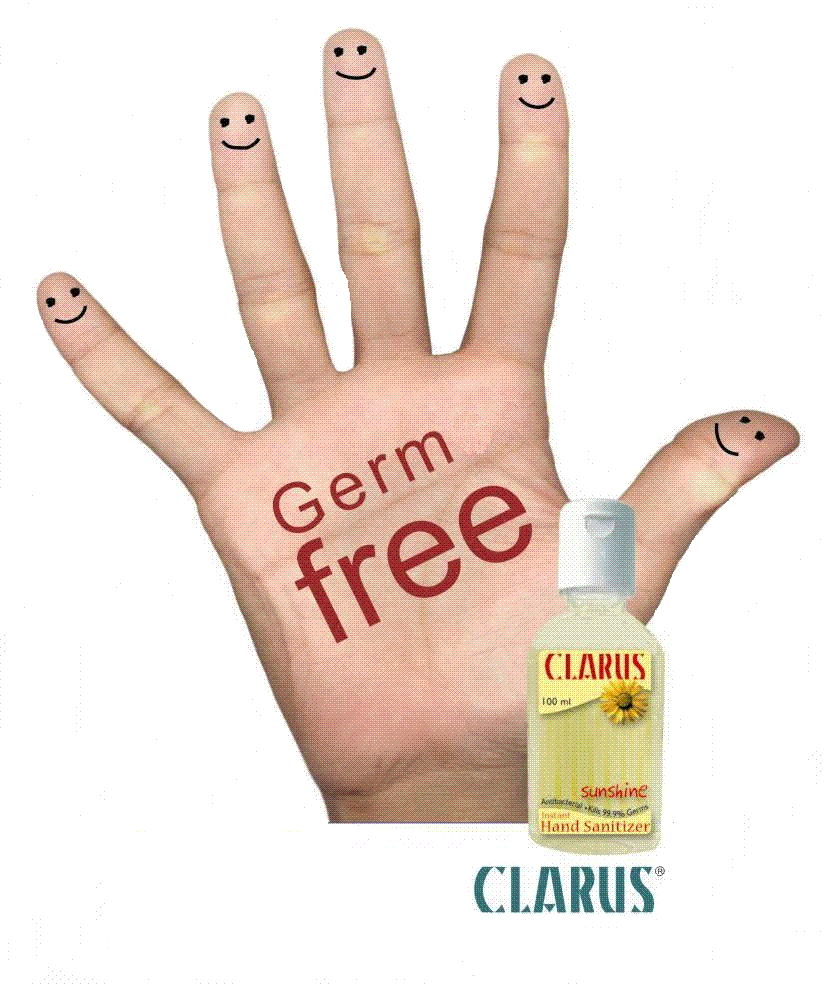 Step-wise Adaptation for ethanol-reduced susceptibility (ERS) mutants
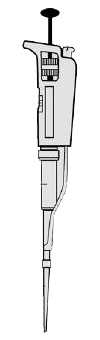 Parent Strains
(SH1000&COL)
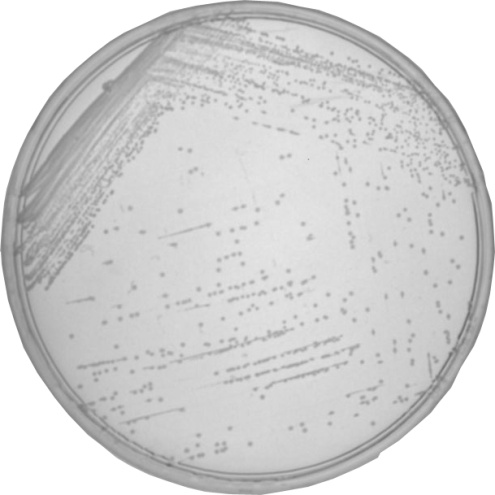 Ethanol
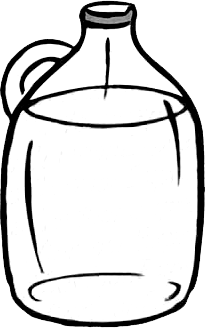 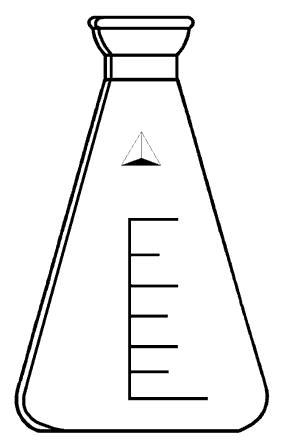 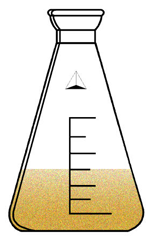 MIC and MBC’s
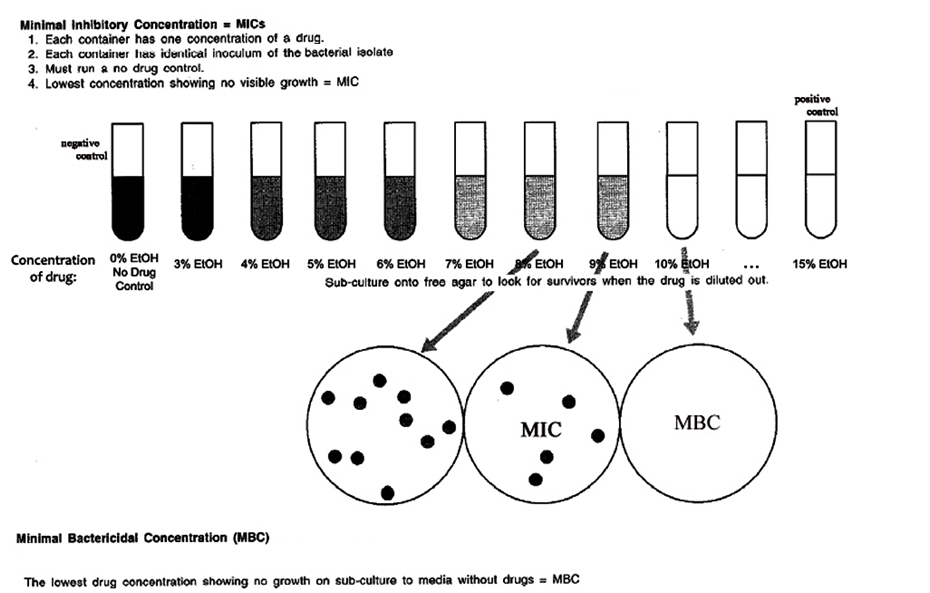 MIC/MBC Results
MIC (n =3) ± SD		MBC (n =3) ± SD
_______________________________________________________________________
SH1000		  	8.3 ± 0.6			12.0 ± 1.0
SH1000-15.1		10.7 ± 0.6*		14.3 ± 1.2*
SH1000-15.2		9.0 ± 0			13.0 ± 0
SH1000-15.3		8.7 ± 0.6			12.7 ± 1.5
 
COL			6.3 ± 0.6 			12.3 ± 0.6
COL-14.1			8.0 ± 0* 			10.7 ± 0.6*
COL-14.2			8.0 ± 0* 			10.3 ± 0.6*
COL-14.3			8.0 ± 0*			11.3 ± 0.6
COL-15.1			8.0 ± 0* 			14.0 ± 1.0
COL-15.2			7.3 ± 1.0 			13.7  ± 1.2
COL-15.3			7.6 ± 0.6*			13.3 ± 1.5
_______________________________________________________________________
*p ≤ 0.05
p ≤ 0.1
COL & COL ERS Mutants in the Presence of 3% EtOH
SH1000 & SH ERS Mutants in the Presence of 3% EtOH
Staphyloxanthin
OD425nm (n =3) ± SD
_______________________________________________________________
SH1000				0.0343 ± 0
SH1000-15.1			0.0103 ± 0*
SH1000-15.2			0.0203 ± 0*
SH1000-15.3			0.0147 ± 0*
 
COL				0.0380 ± 0
COL-14.1			0.0423 ± 0*
COL-14.2			0.0457 ± 0*
COL-14.3			0.0400 ± 0
_______________________________________________________________
*p ≤ 0.05
Pulse-field gel electrophoresis
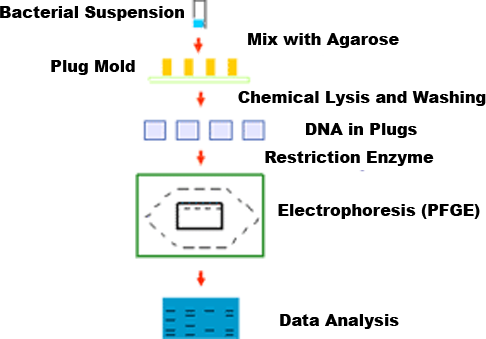 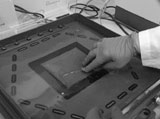 Conclusion
Using a stepwise selection ERS SH1000 and COL mutants were isolated
ERS mutants did demonstrate higher MIC/MBCs
Differences in ethanol susceptibility and ERS mutants suggest an ethanol stress mechanism exists in S. aureus
Future Direction
Physiological growth experiments
Comparative-genomic sequencing (CGS)
Acknowledgements
The whole Staph Lab
Minority Access to Research Careers (MARC)
The National Institutes ofHealth: SC1AI081425-02 (JEG), S06 GM008136-32 and (JEG, NMSU SCORE PROGRAM);R25 GM07667-30 (NMSU-MARC PROGRAM); S06 GM61222-05 (NMSU-MBRS-RISE PROGRAM);and P20RR016480 from the NM-INBRE Program of the National Center forResearch Resources. JEG also acknowledges the NMSU Undergraduate HowardHughes Medical Institute Program (52005881).